Муниципальное бюджетное образовательное учреждение средняя общеобразовательная школа №2 Тема проекта: «Бездомные животные»
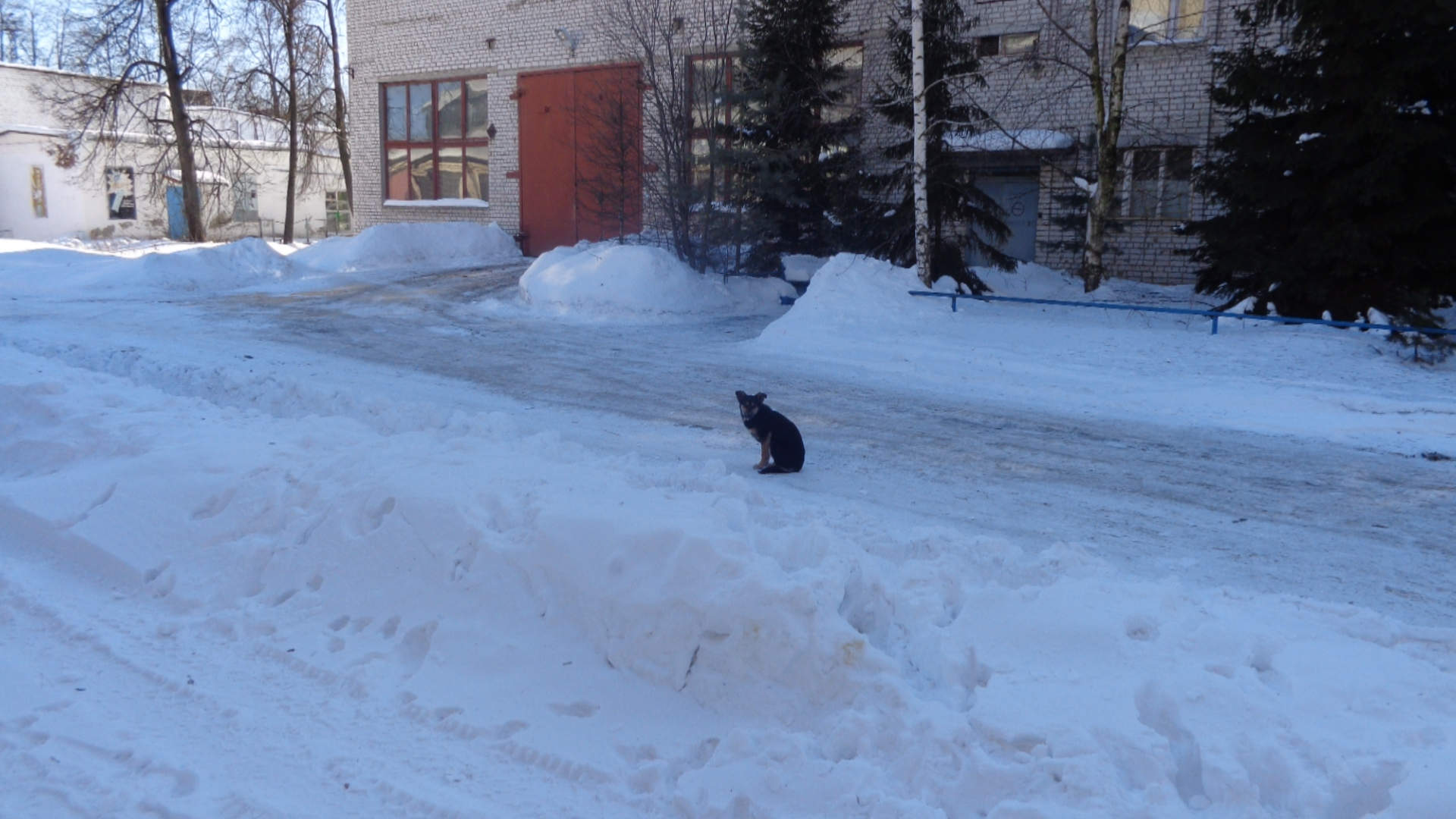 Выполнил: Вилков Данил,  учащийся 
1 «а» класса

Руководитель: Силова Н.А., учитель  начальных классов

Адрес ОУ: 607101, г. Навашино, пос. Силикатный, д.31
E-mail: school2navanij@yandex.ru


Навашино
2015
Эпиграф
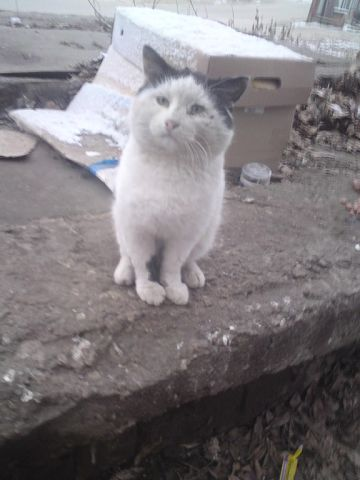 Однажды я встретил бездомную кошку: — Как Ваши дела?— Ничего, понемножку...— Я слышал, что Вы тяжело заболели...— Болела.— Так значит, лежали в постели?
— Лежала на улице много недель 
Бездомной, мне некуда ставить постель.Подумал я: “Странно, что в мире огромном.
      Нет места собакам и кошкам бездомным”. 
(А. Дмитриева “Бездомная кошка”))
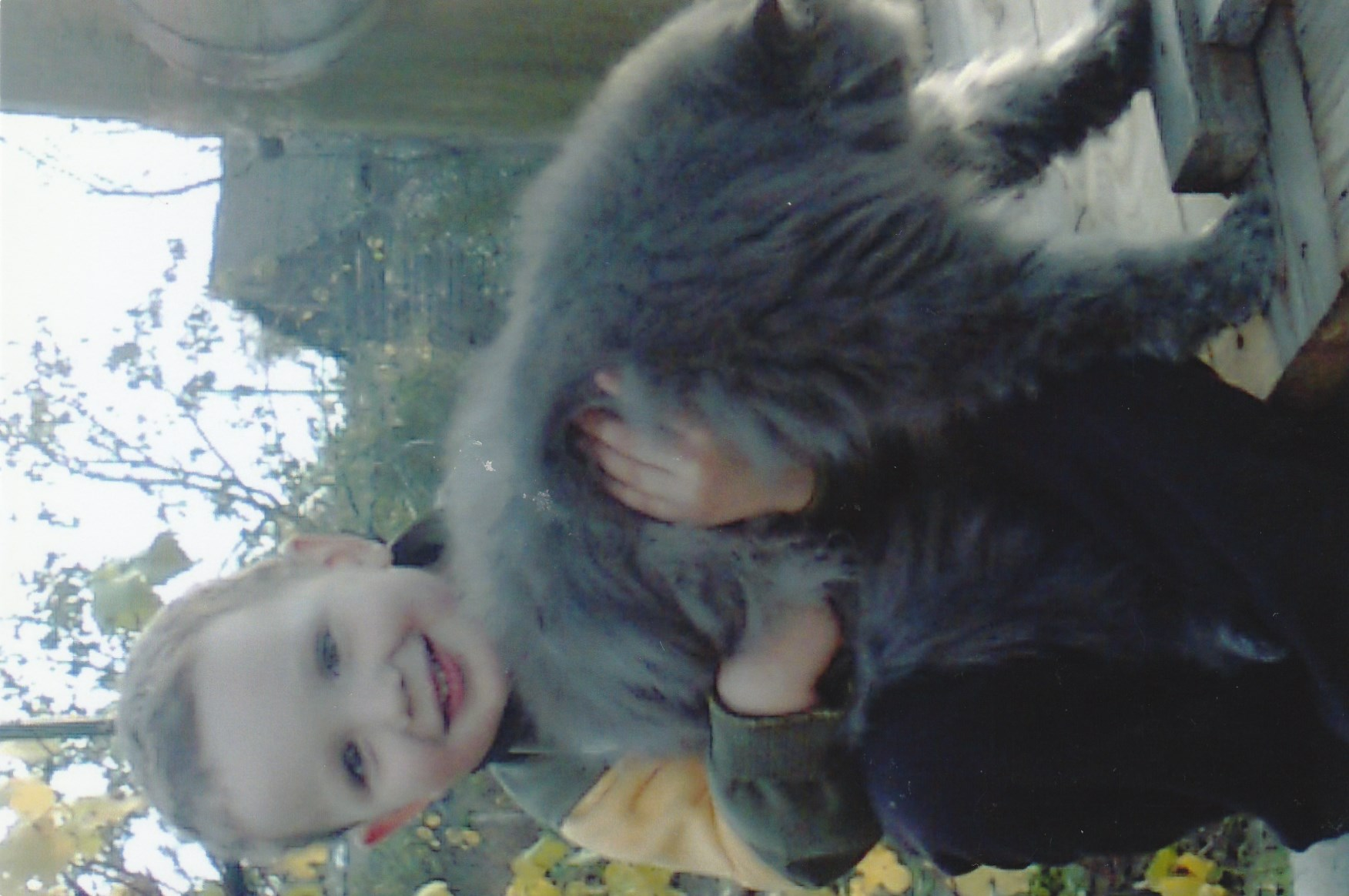 Почему я выбрал именно этот проект?
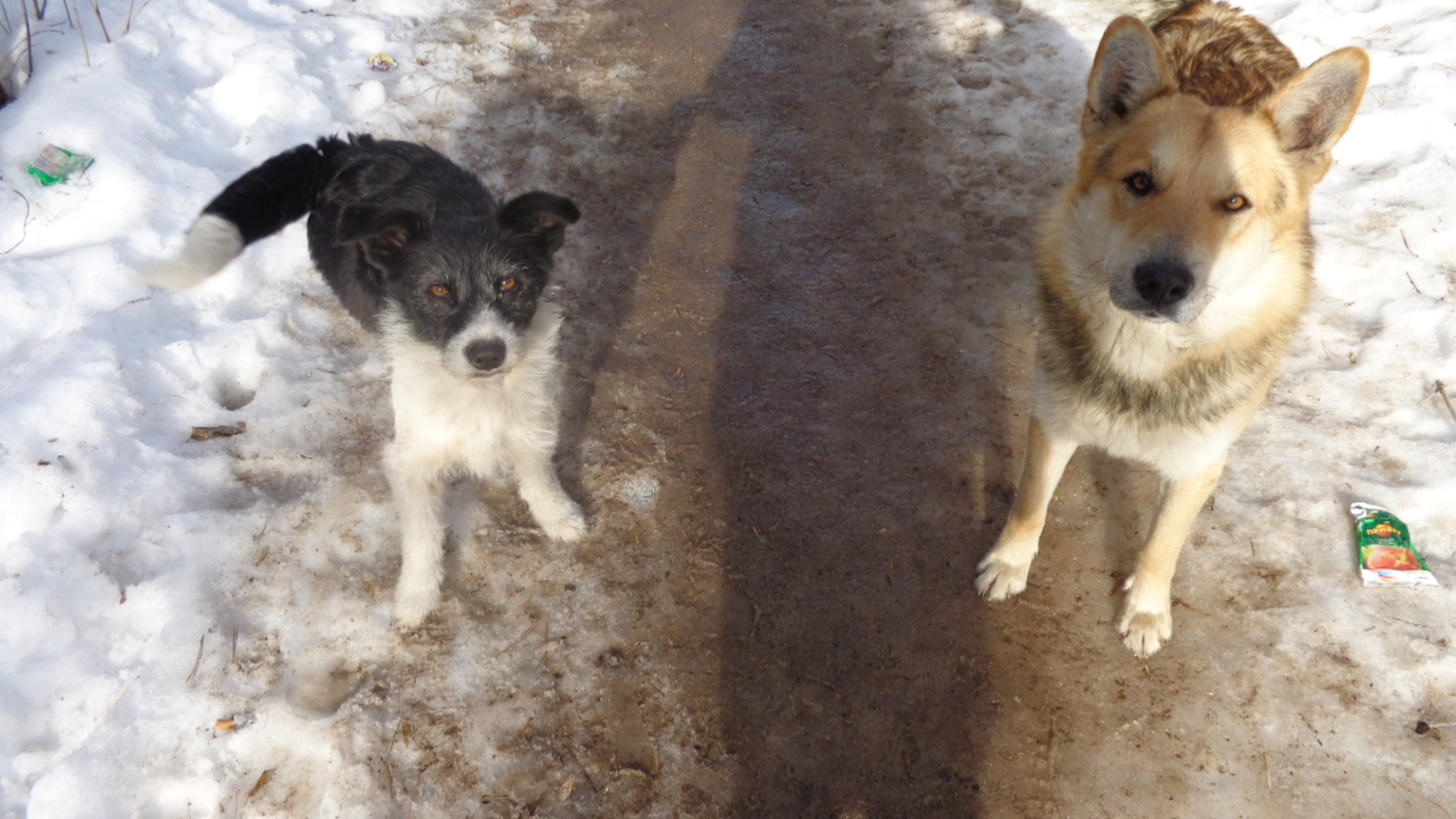 Тема бездомных животных очень актуальна в настоящее время. По дороге в школу  я очень часто вижу таких животных. Как часто мы проходим по улице и видим маленького котенка, или большую красивую собаку с жалобными глазами, которые лишены своих хозяев? Я думаю  достаточно часто. Это означает,  время  бить тревогу.
Своим проектом я хочу показать, что надо беречь и не бросать животных.

Мы в ответе за тех кого приручили.
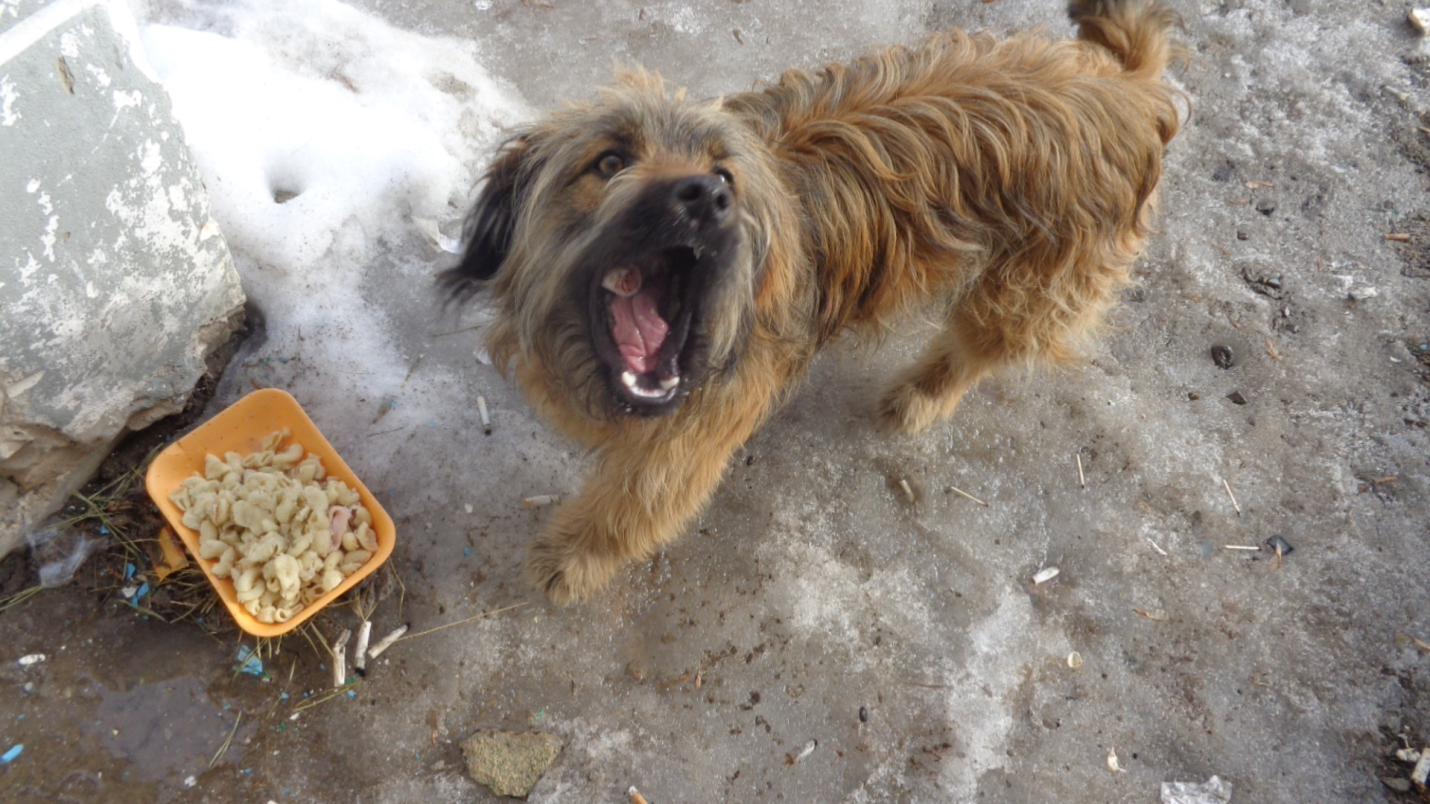 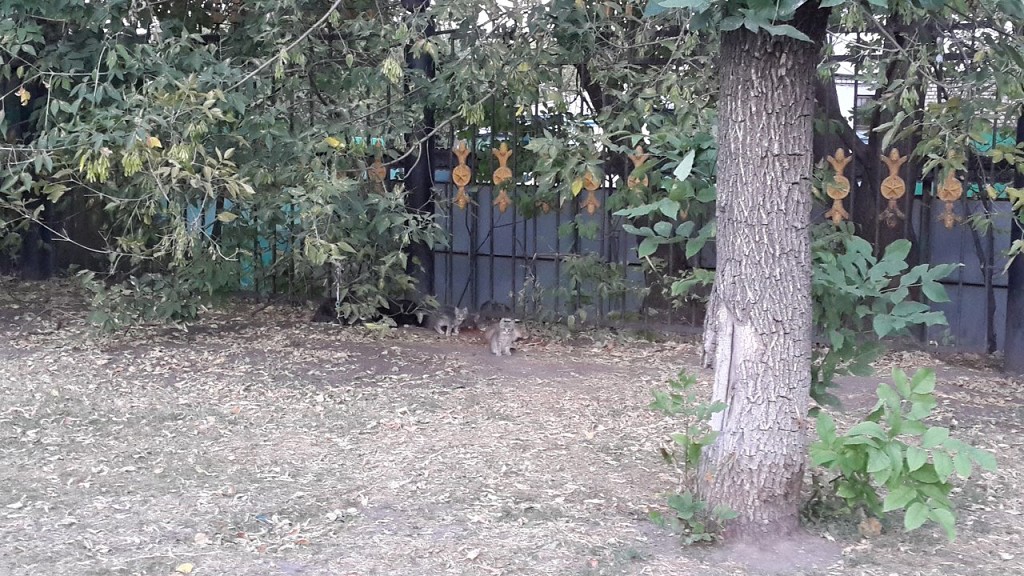 Цель: выяснить причину появления бездомных животных на улицах нашего города и обратить внимание на эту проблему

Задачи:
Изучить состояние и количество бездомных животных у нас в городе
 Выяснить отношение учеников нашей школы к проблеме бездомных животных
 Создать листовку

Методы изучения проблемы:
Прямое  наблюдение
Изучение литературы о  проблеме бездомных животных
Анкетирование учеников нашей школы
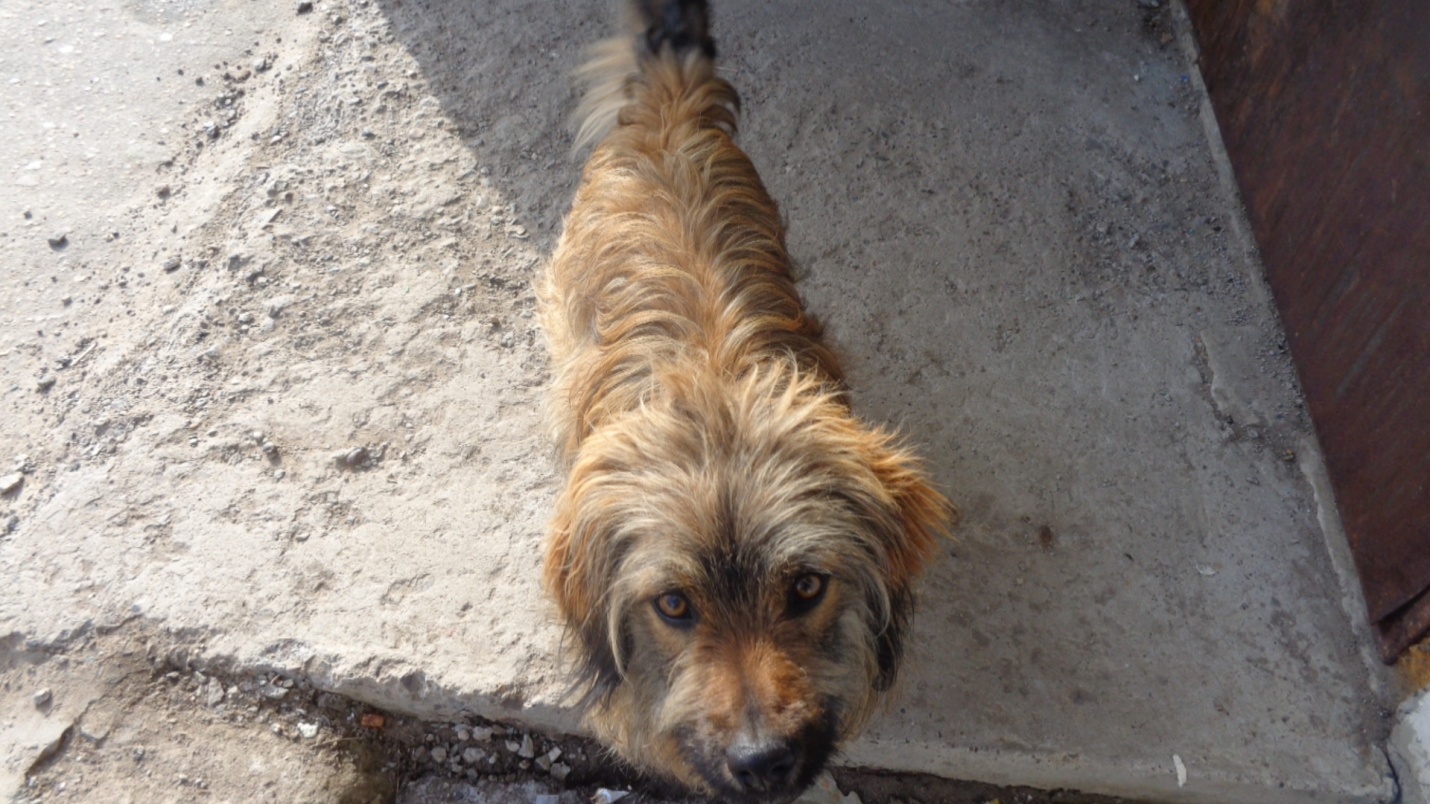 ГИПОТЕЗА:
Предположим, что если каждый, взявший домашнего питомца, будет помнить: что нужно заботиться, воспитывать и любить его, что это навсегда, на всю жизнь, то бездомных животных на Земле будет меньше.
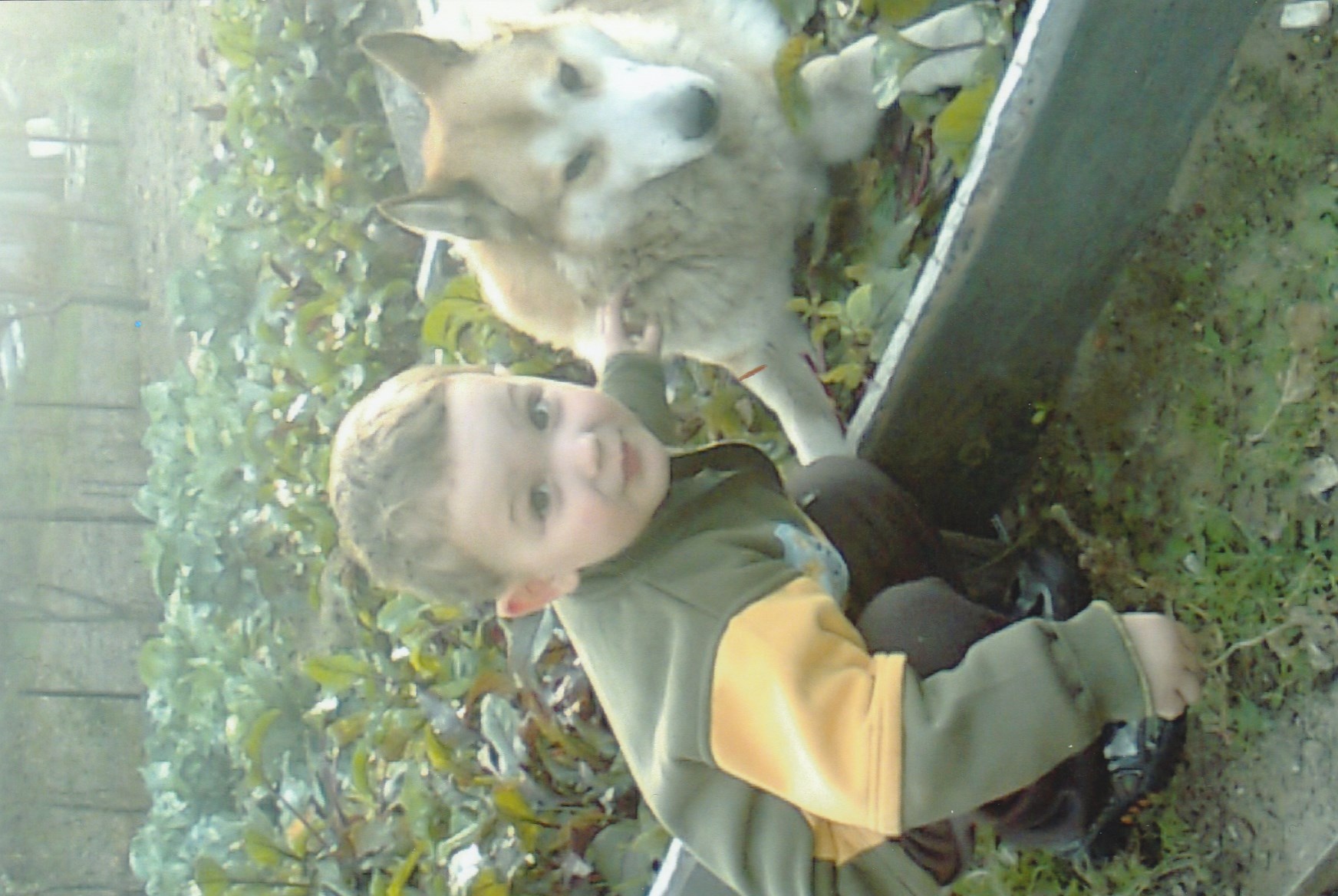 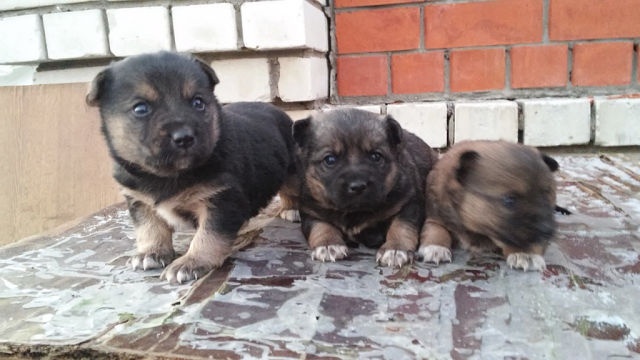 Причины возникновения бездомных животных
В нашем городе нет приюта
Животные, родившиеся 
на улице
Выброшенные животные
Потерявшиеся животные
Ход реализации проекта
Вместе с мамой и бабушкой я обследовал район, где провели  учет бродячих животных: всего обнаружилось 18 собак и 12 кошек. Почти все собаки были возле мусорных баков, а кошки – возле подвалов. Все животные грязные, у одной кошки не было одного глаза
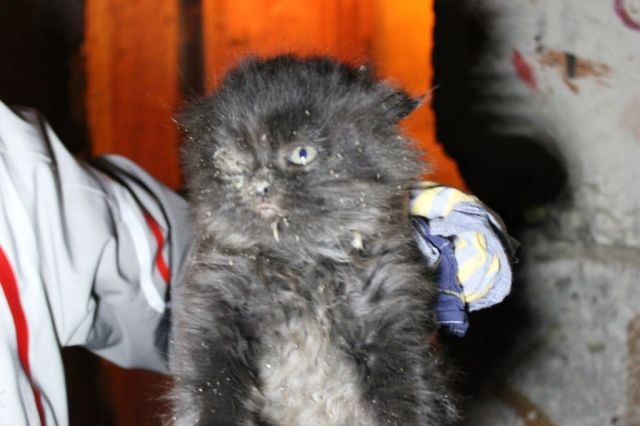 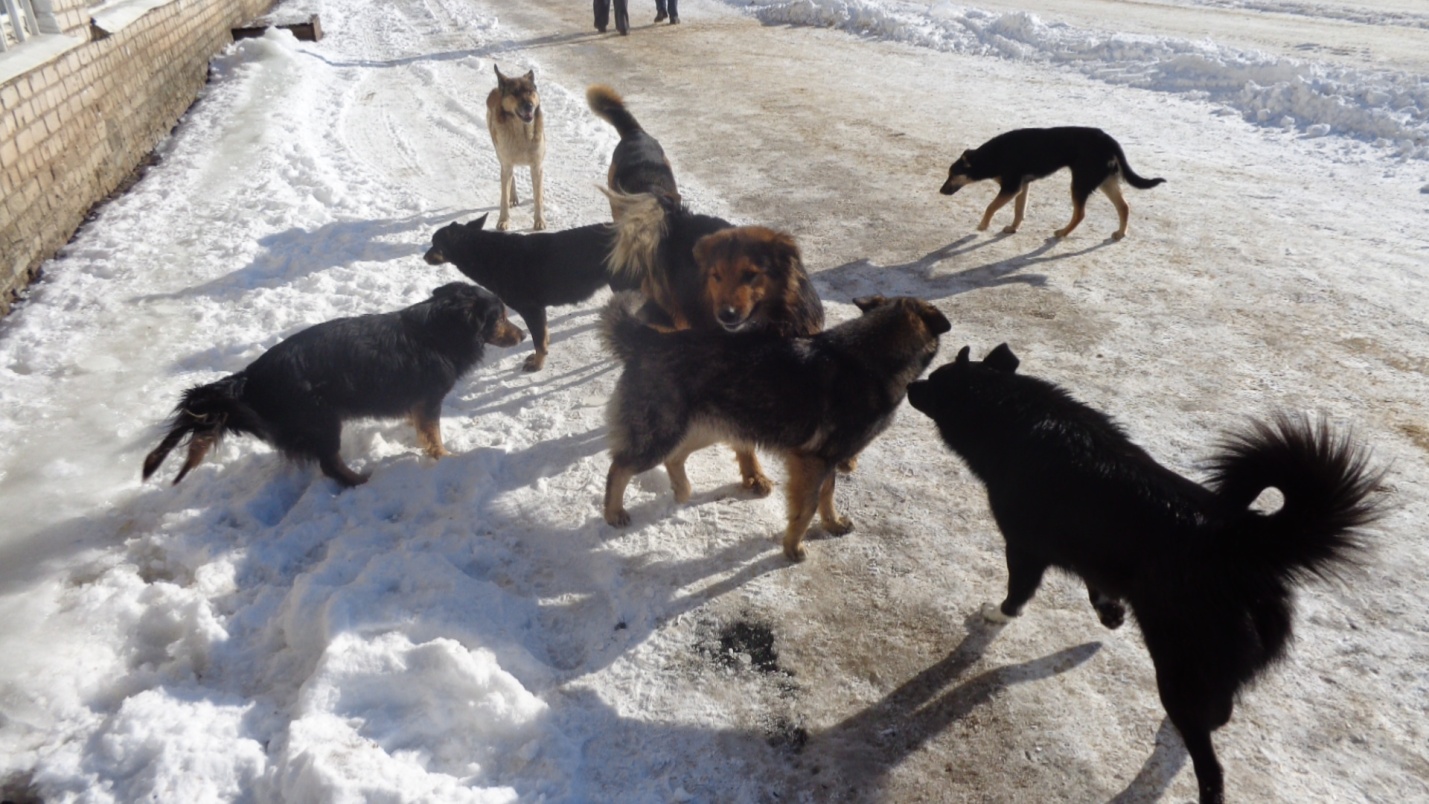 Ход реализации проекта
Я стараюсь спасать от голода  собак и  кошек. Часто подкармливаю остатками еды. Мною также замечено, что  жители города неравнодушны к бездомным животным и часто их подкармливают
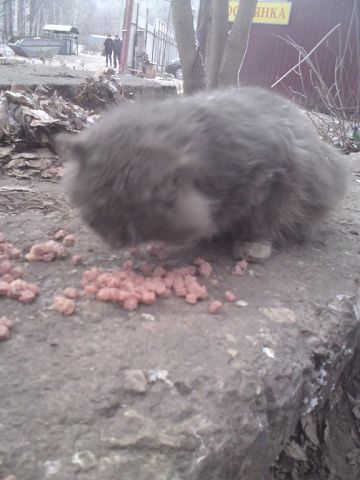 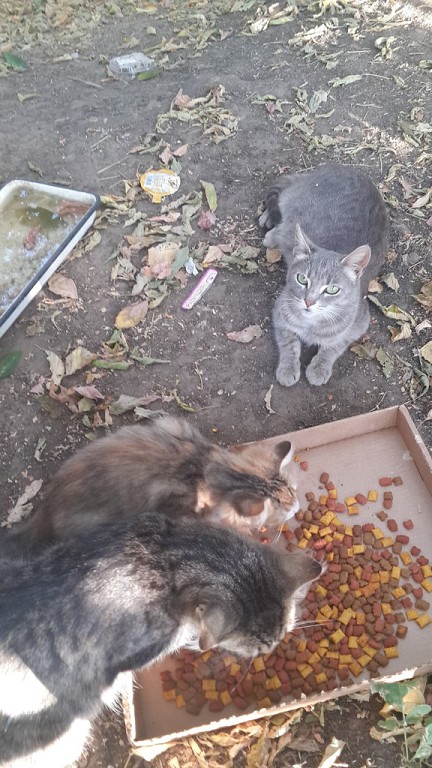 Книги о бездомных животных
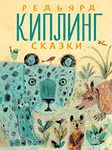 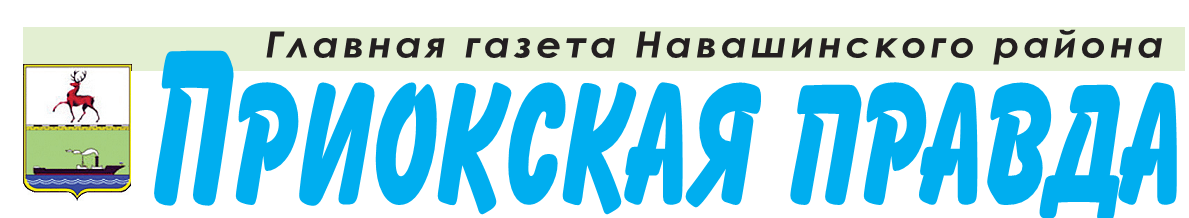 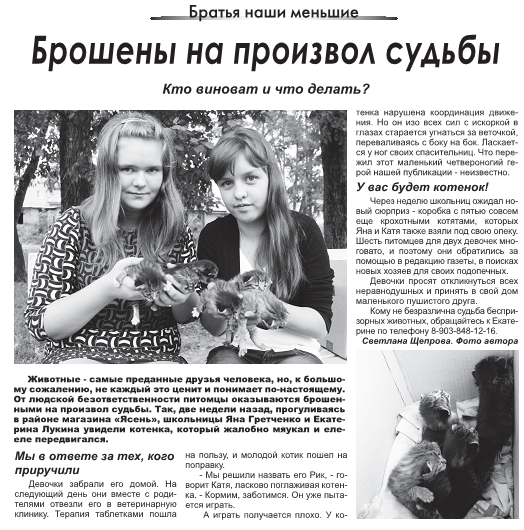 Я обратился с вопросами к одноклассникам
Письмо кошки Муси
Я была когда-то маленьким,  пушистеньким котенком, меня все любили. Дети со мной  забавлялись, потому что я была  игривым комочком. Меня поили молоком из миски и хорошо  кормили.
Потом я выросла. Люди изменили свое отношение ко мне: они перестали меня любить, замечать и почему-то выкинули на улицу.
Я стала бездомной кошкой, грязная и лохматая шерстка стала не привлекательной. Теперь живу на улице. У меня есть друзья, такие же бездомные кошки, как и я. С кошками каждый день бегаем по городу, пытаясь найти себе пропитание.  Находим себе пищу около мусорных ящиков, пьем из грязных луж, спим в подъездах и подвалах. Развлечение у нас одно – гонять голубей. Часто приходиться убегать от злых собак, которые тоже бездомные, а злые они от того, что с ними жестоко обошлись люди.
Жизнь наша не очень длинная, часто, убегая от злых собак и недобрых людей, мои подруги попадают под колеса машин и погибают.
Людям необходимо всегда помнить, что любое животное – живое. Мы также хотим вкусно и сытно есть и спать в тепле.
Убедительная просьба – не выкидывайте нас на улицу – нам здесь так плохо и одиноко без верных друзей!
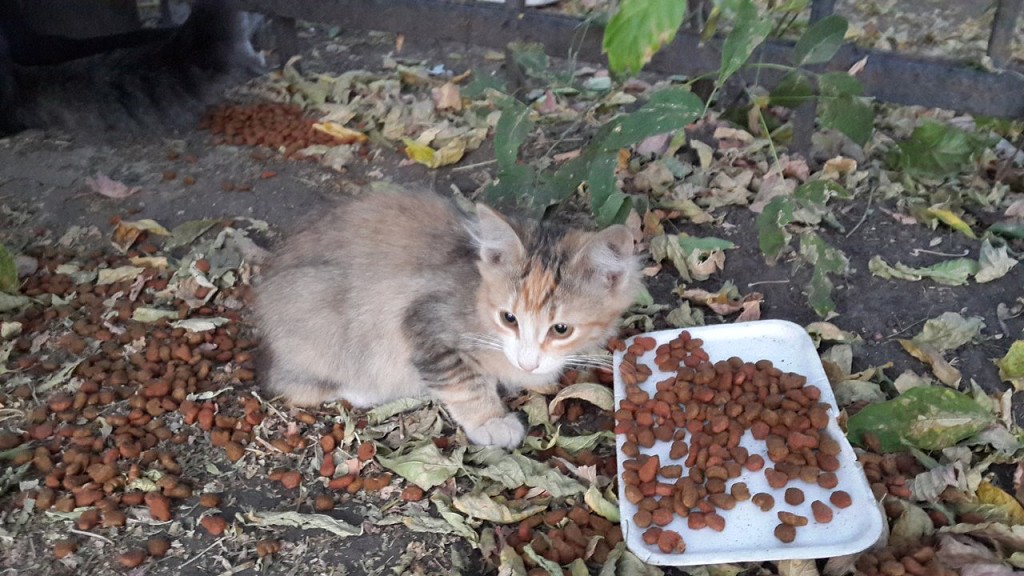 Результаты проекта
Мы провели конкурс детских рисунков среди учеников 1 «А» класса.
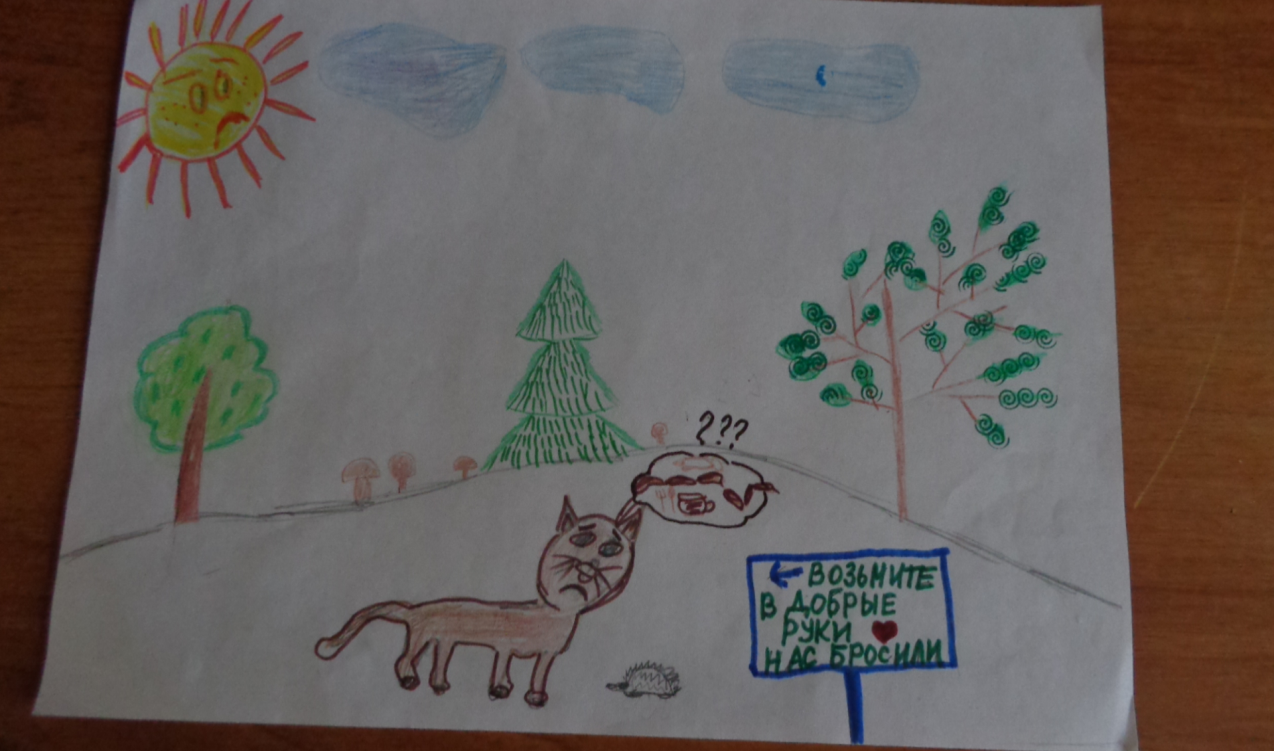 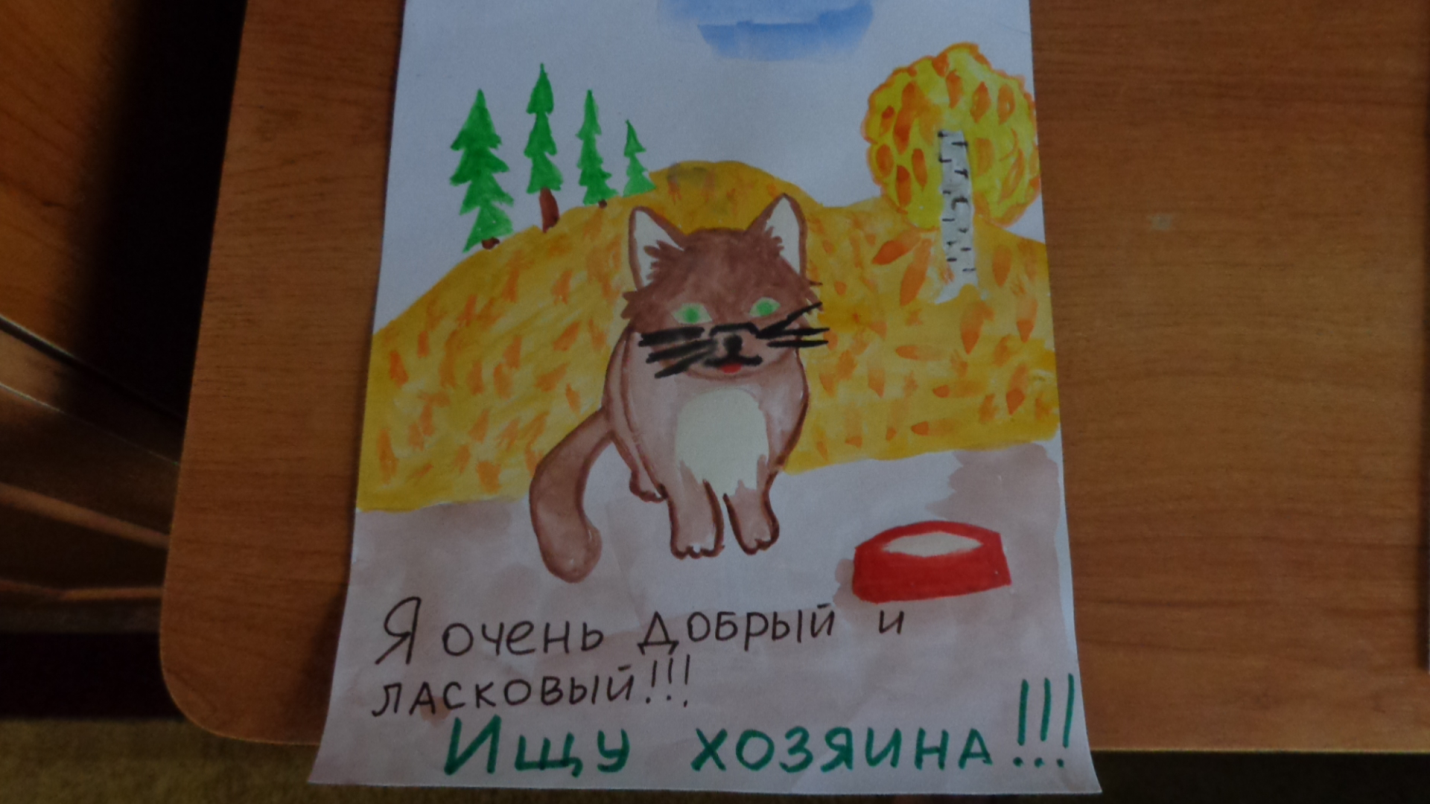 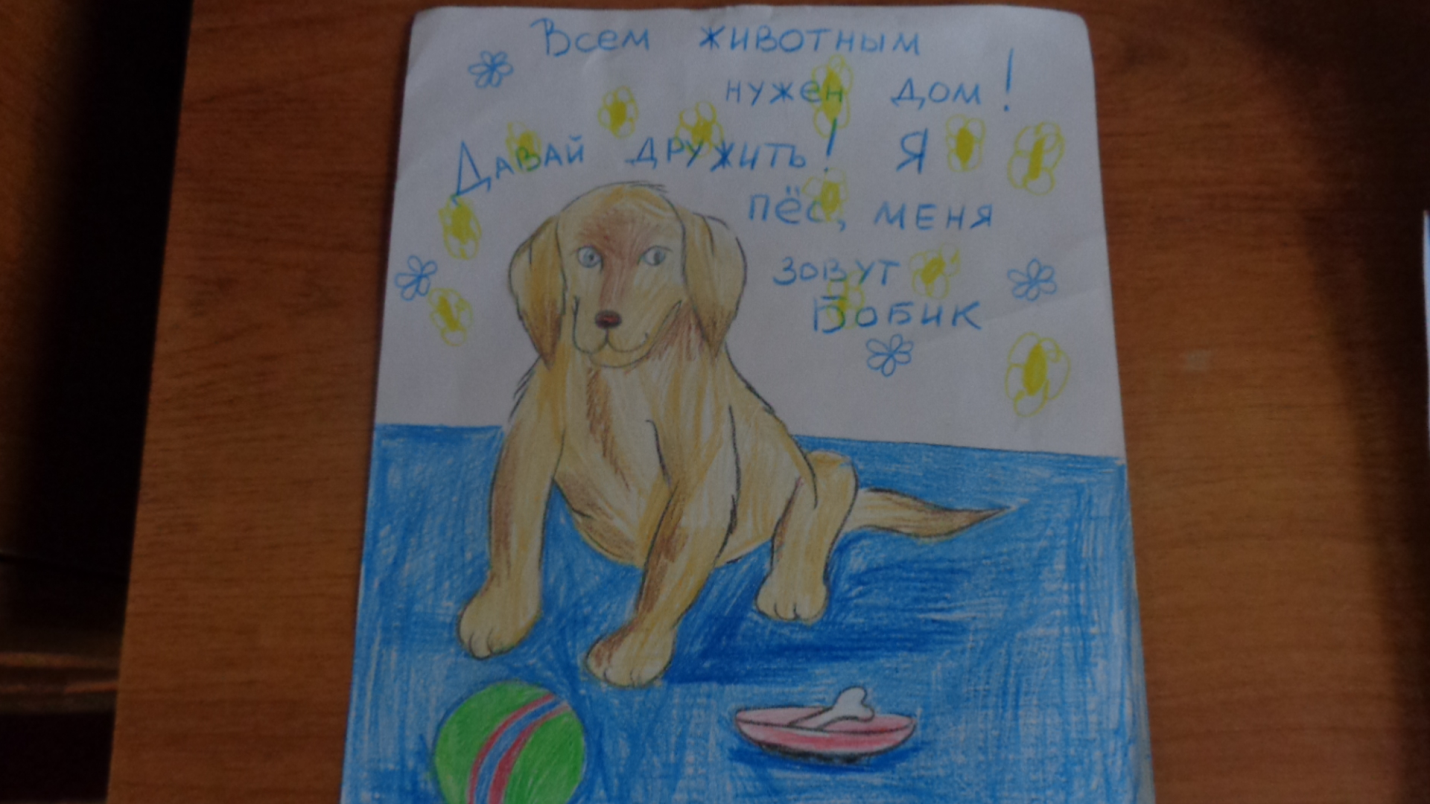 Результаты проекта
Мы создали листовку для привлечения внимания учеников и жителей города к проблеме бездомных животных.
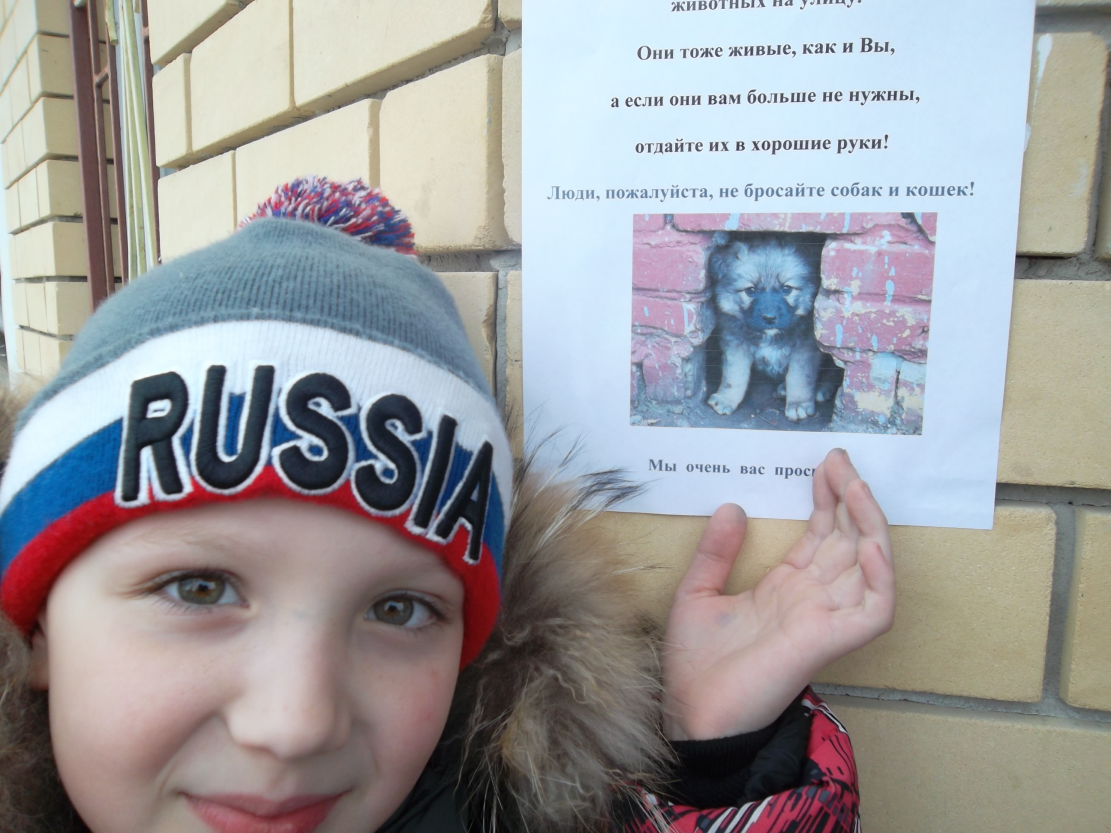 Выводы:
Я считаю, что  прогнать животное — жестокий поступок .

Если увидеть бездомное животное на улице, то можно дать объявление в СМИ: в газете, в интернете.

ЛЮДИ! Подумайте: может быть не приютить, но хотя бы накормить…
Спасибо за внимание
Муниципальное бюджетное образовательное учреждение средняя общеобразовательная школа №2 г.Навашино
Контактный телефон: 5-10-47
Адрес: пос.Силикатный, дом 31
Электронный адрес: 
E-mail: school2navanij@yandex.ru